Đạo đức
Bài 16: Học tập, sinh hoạt đúng giờ
Khởi động
HS nghe bài hát : Giờ nào việc nấy nhạc Quỳnh Hợp và nêu nội dung bài hát nói với các em điều gì?
- HS trả lời.
- Nhận xét.
- Giới thiệu bài mới.
Khám phá
Quan sát tranh và kể lại một ngày học tập, sinh hoạt của bạn trong tranh? HĐ CN
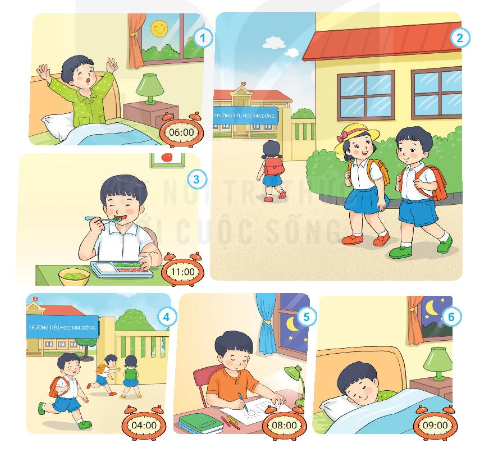 Khám phá
- GV cho HS nêu từng tranh.
-Nhận xét
   +Theo em, học tập và sinh hoạt đúng giờ có lợi ích gì ?
  + Em cần làm gì để học tập, sinh hoạt đúng giờ ?
-Nhận xét bạn.
-Kết luận.
Luyện tập
Em đồng tình hoặc không đồng tình với việc làm của bạn nào? Vì sao ? HĐ cặp
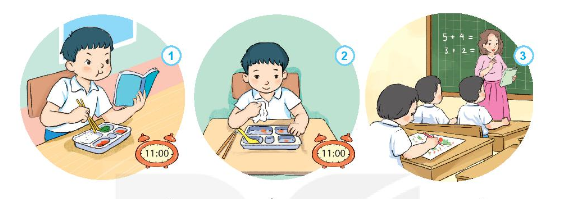 -Cho HS thảo luận cặp và nêu kết quả
Nhận xét
Kết luận
Luyện tập
Em hãy chia sẻ với các bạn về một ngày học tập, sinh hoạt của em.
-HS chia sẻ CN.
-Lớp LN
-GV kết luận
Vận dụng
Cho HS QS tranh và đưa ra lời khuyên cho bạn.
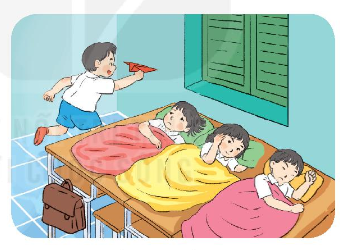 Em sẽ khuyên bạn điều gì ? HS chia sẻ CN
-HS nhận xét bạn.
-GV kết luận
Vận dụng
Em cùng bạn thực hiện thời gian biểu hợp lí để có lợi cho sức khỏe và học tập.
-GV cho HS đọc thông điệp cuối bài
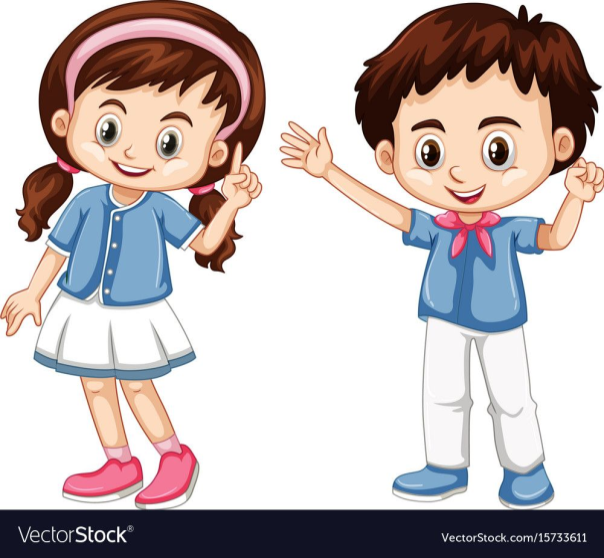 Học tập, sinh hoạt đúng giờ
Giúp em mạnh khỏe, lấy cờ thi đua.